Kommunikation för bättre affärerSOI årskonferens, Luleå 2022
1
Vad är kommunikation?
Dialog
Information
Skriftlig
Externt
Bilder
Internt
Muntlig
På plats/
distans
2022
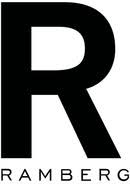 2001
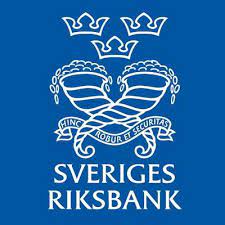 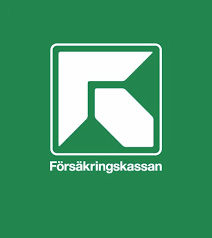 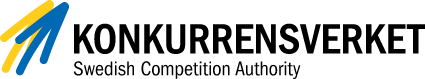 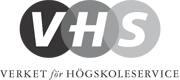 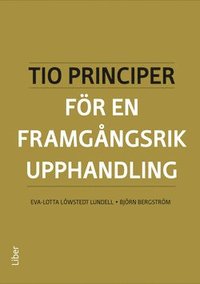 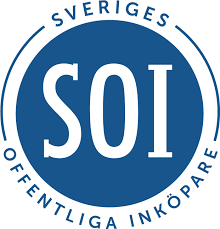 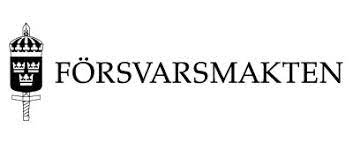 55 – 38 - 7
Albert Mehrabian
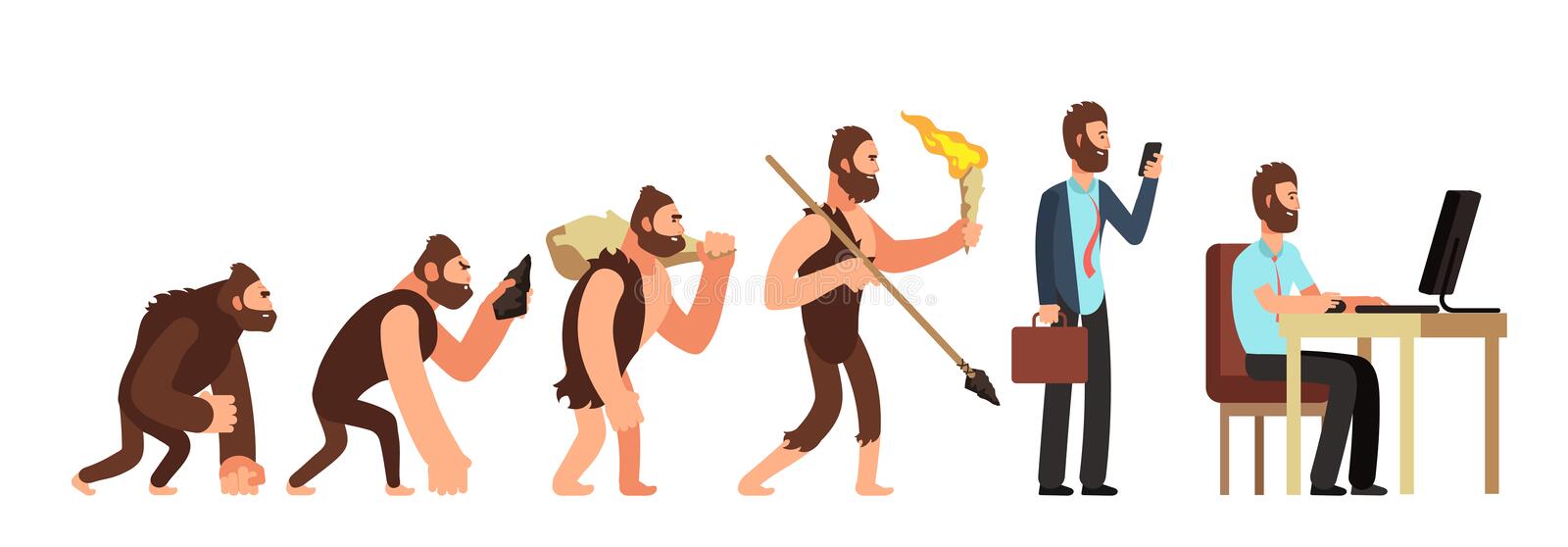 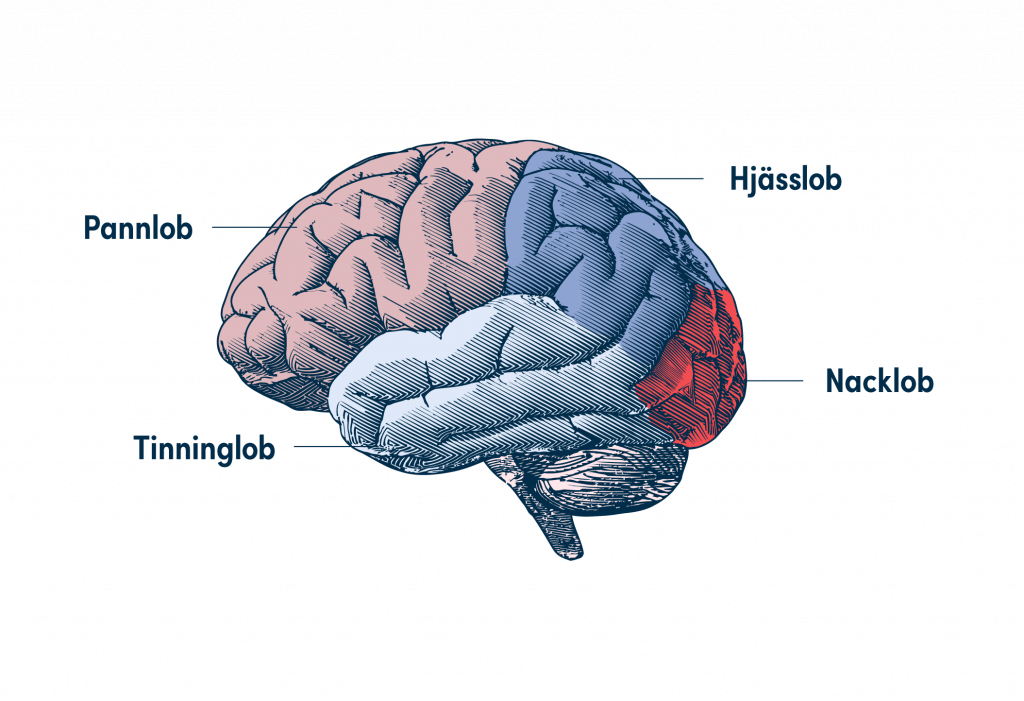 Avkodning
Vem sänder?
Hur sänds det?
Min syn på avsändaren
Person
Organisation
Erfarenheter - fördomar
Nu till kontexten
En bra affär
Rätt kvalitet
Rätt tid
Rätt pris

Uppfylla mitt behov till rätt pris
Uthållig leverans – leverantören behöver få en rimlig ersättning
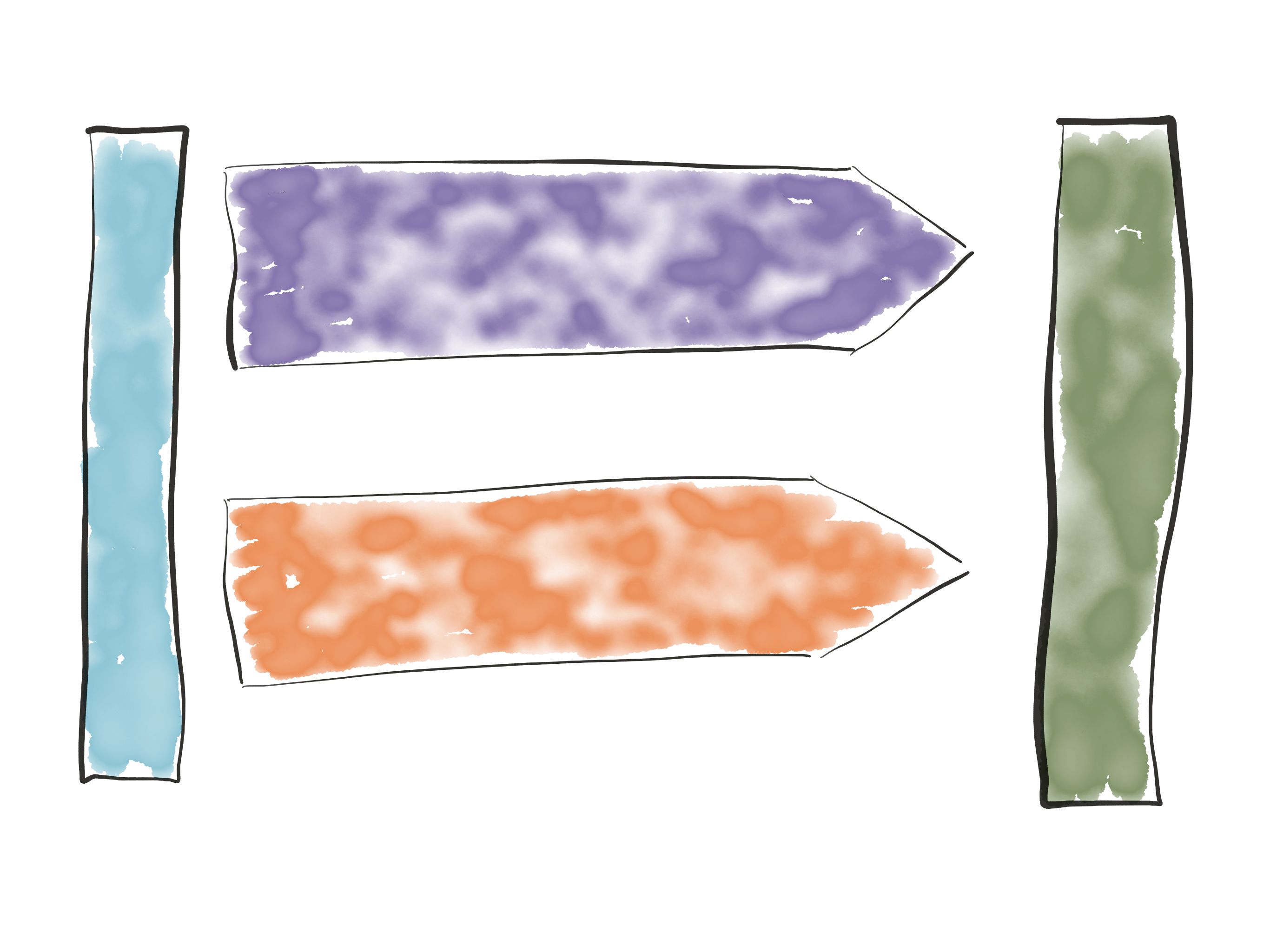 Förutsättningar
Leverantörens prestation
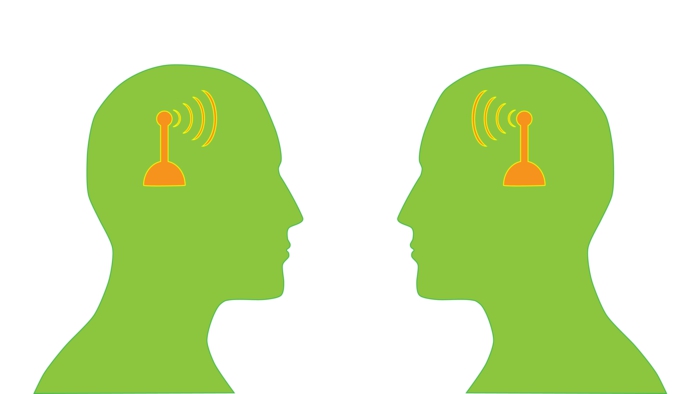 Mål
Köparens prestation
Det här fotot av Okänd författare licensieras enligt CC BY-ND
Vad jag vet om mig
Vad jag inte vet om mig
Vad andra vet om mig
Vad andra inte vet om mig
Vad jag vet om mig
Vad jag inte vet om mig
Vad andra vet om mig
Vad andra inte vet om mig
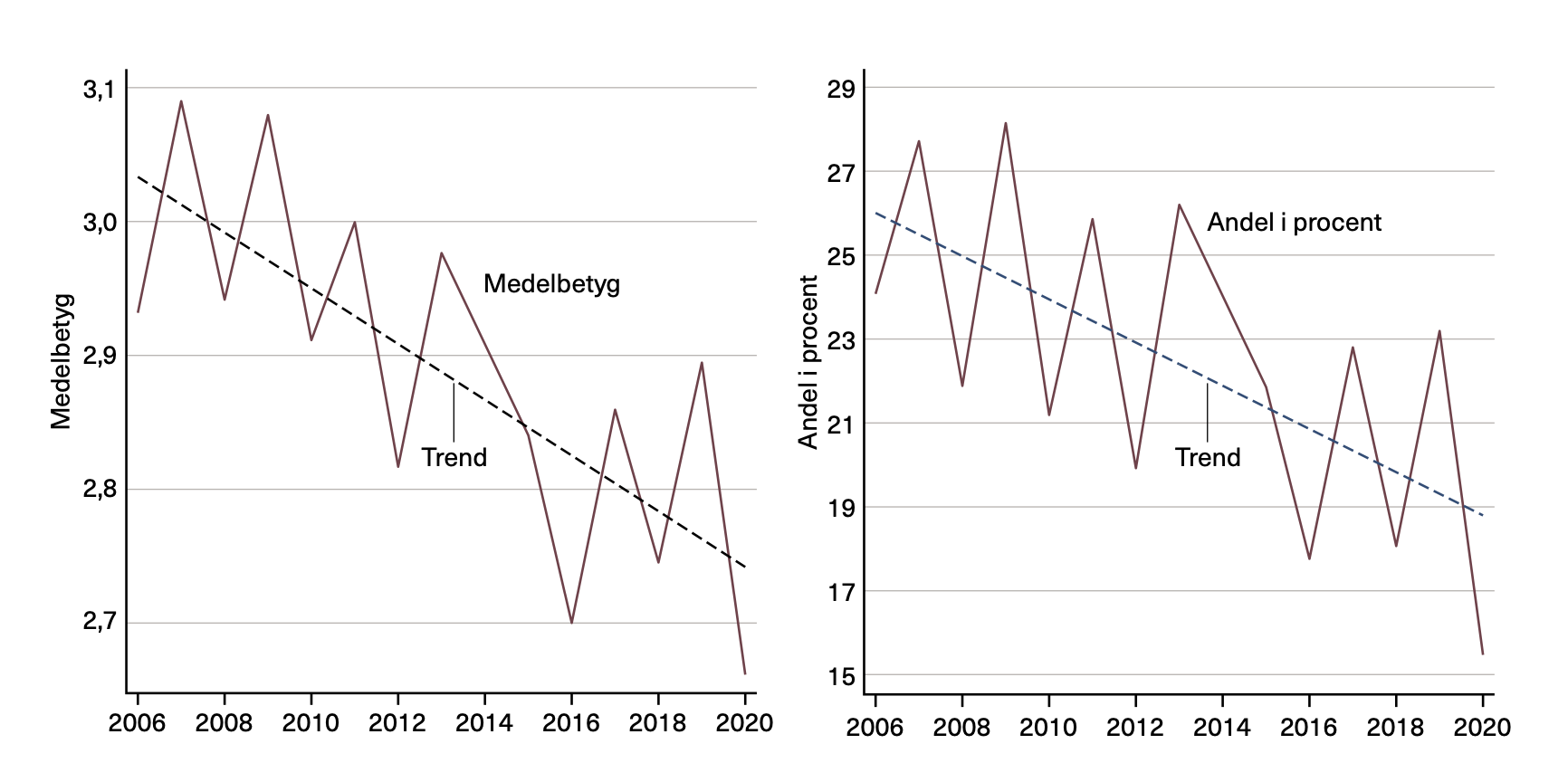 Källa: Konjunkturrådets rapport 2022: Offentlig upphandling i gränslandet mellan ekonomi och juridik
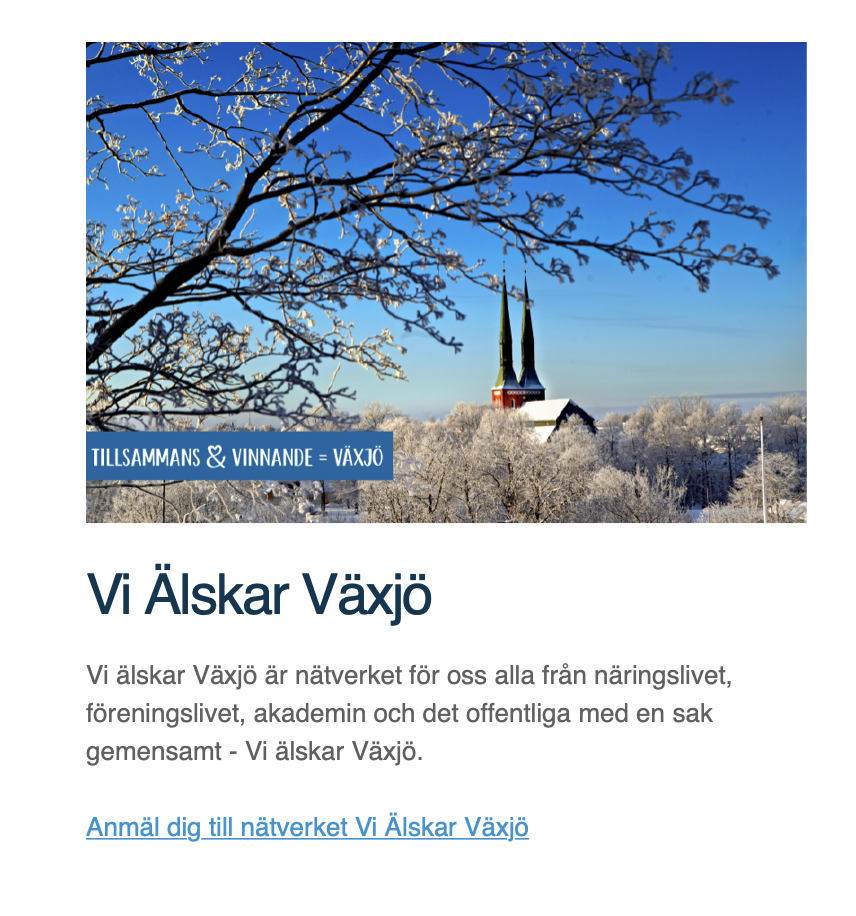 Vad är konsekvensen av att bygga sitt varumärke?
Innan vi går vidare – juridiken då?
4 kap 1 §
4 kap 8 §
19 kap 12 §

Den information som påverkar affären måste ges öppet
Jag får inte använda information/kommunikation för att rikta affären mot en viss leverantör

Berätta hur ni kommunicerar inför en upphandling!
Oavsett juridiken är dock en grundläggande faktor om någon tror att jag har en redan utsedd vinnare
Vad krävs för att uppnå en bra affär?
Rätt kvalitet
Rätt tid
Rätt pris
Förtroende
Förståelse
Förmåga

   Åtagande
=
Vad skapar förtroende (ur en leverantörs perspektiv)?
Att UM vill göra bra affärer
Få konkurrera med det som spelar roll – och leverantören är bra på
Rättvis behandling
Att ha att göra med en människa
…
Vad skapar förtroende (ur en UMs perspektiv)?
Att leverantören vill bidra till målet
Att anbudet speglar leveransen
Fokus på affären
Att ha att göra med en människa
…
Prata med leverantören om vad som ger förtroende!
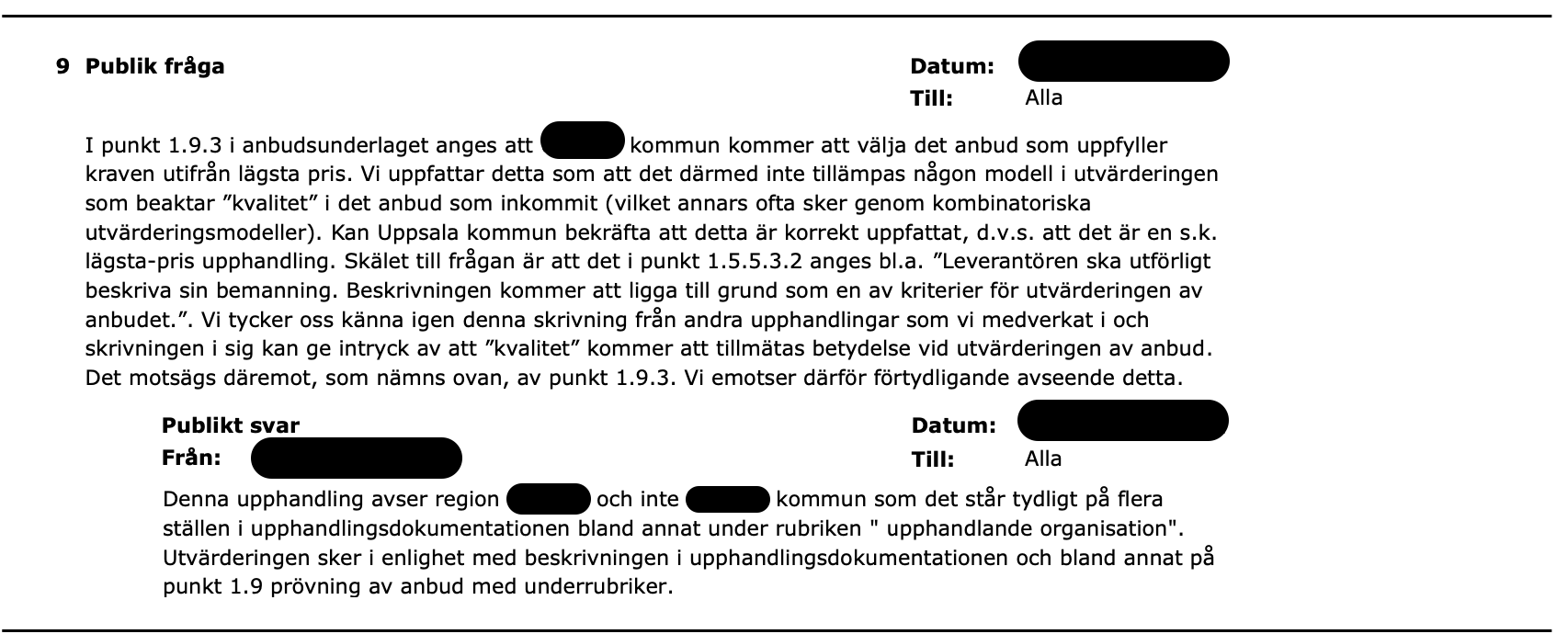 Hur gör jag då?
7C
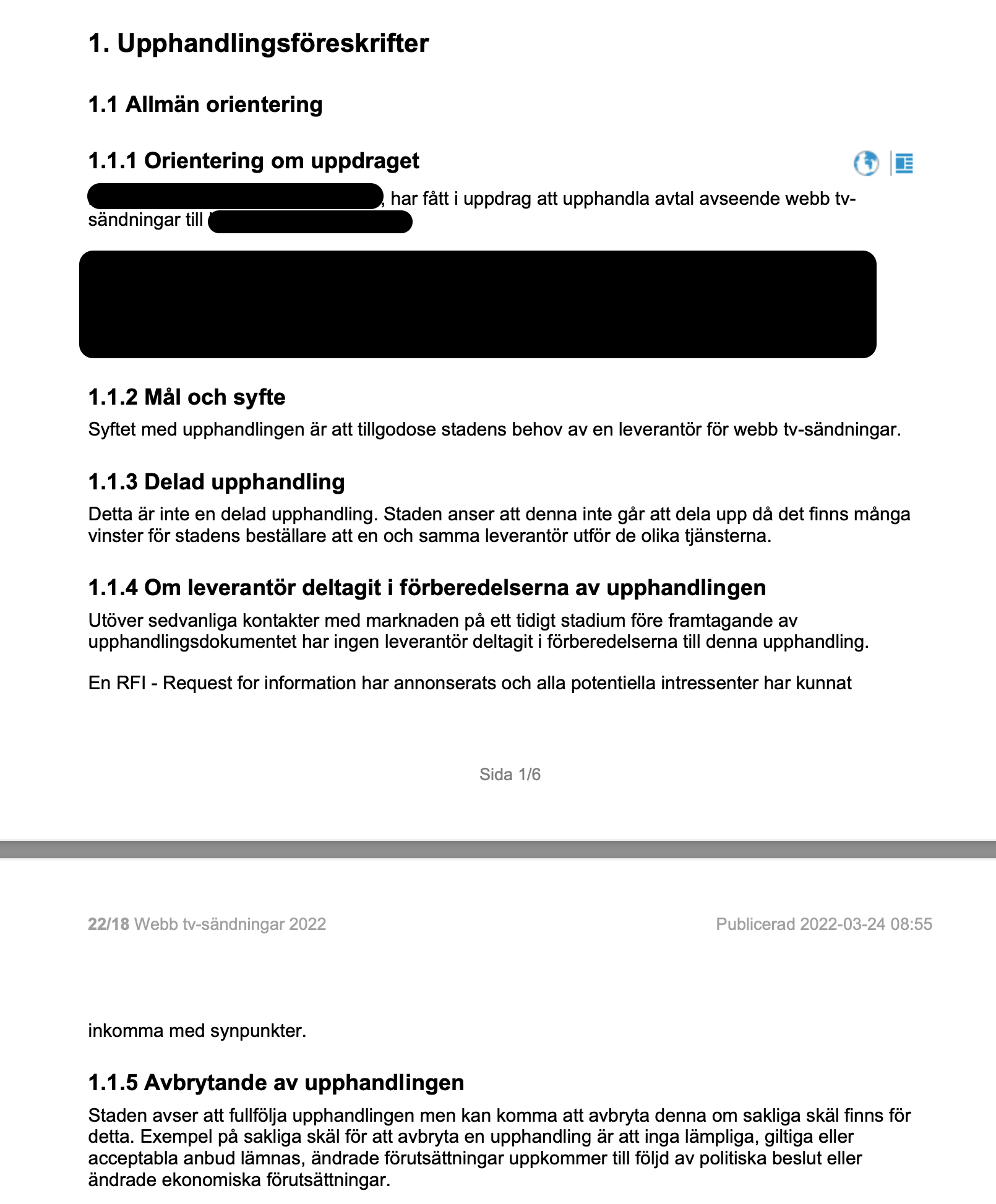 Hur gör jag då?
Nyfikenhet
Akta dig för reptilhjärnan och/eller ”rättvisetänk”
Bjud på dig själv och på det du vill uppnå
Kommunicera med rätt personer
Förklara vad du menar
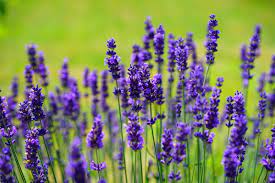 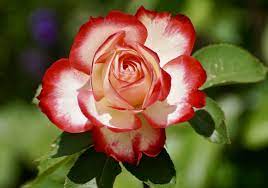 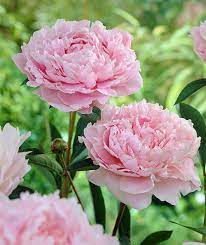 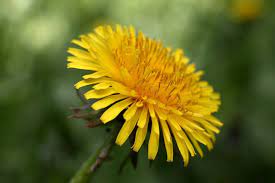 Ställ frågor!
”Vi vill uppnå det här – vad tänker ni om det?”
”Jag har den här förväntningen – är det realistiskt?”
”Hur kommer ni att arbeta för att mina förväntningar ska infrias?”
Vi kommer att följa upp avtalet på följande sätt… - vad är er syn på det?

Var konkret – kräv konkretisering!
Vad tar vi med oss?
Förstå hur andra ser på dig – och bestäm dig för hur du vill bli sedd
Förtroende och förståelse skapar åtagande
Röd tråd
Kommunicera på det sättet du är bekväm med
Tack!
bjorn.bergstrom@ramberglaw.se
070-508 47 68